Abrindo os Olhos - Conheça seus Direitos nos âmbitos Trabalhista e Previdenciário
Aline Catarucci
Caroline Gomes
Natacha Jones
Introdução
O que é o direito, de onde ele surge e como ele se apresenta para nós;
Breve introdução sobre Direito Trabalhista e Direito Previdenciário, e como eles se relacionam.
“O direito é um dos fenômenos mais notáveis na vida humana. Compreendê-lo é compreender uma parte de nós mesmos. É saber em parte por que obedecemos, por que mandamos, por que nos indignamos, por que aspiramos a mudar em nome de ideias, por que em nome de ideias conservamos as coisas como estão.”
Introdução ao Estudo do Direito - Tercio Sampaio Ferraz Jr
O que é o direito?
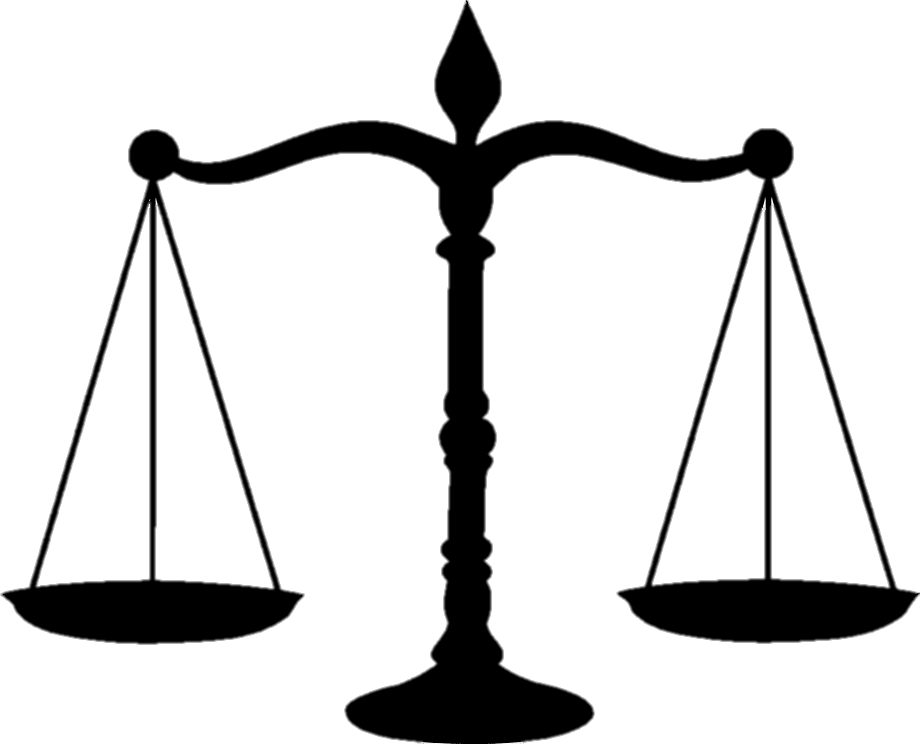 Equilíbrio Social
Símbolo: Balança
Igualdade
Justiça
Direito é um conjunto de normas que regula as relações entre as pessoas dentro da sociedade. Ele estabelece o que é permitido e o que é proibido, garantindo justiça, equilíbrio social, igualdade e segurança nas nossas interações.
Direito e Norma Jurídica
Direito
Norma
O direito evolui junto com a sociedade
Compõe o sistema jurídico
1
Não se limita a manter a vida, mas deve buscar torná-la o mais agradável possível
Manifesta um conjunto de proibições, obrigações ou permissões
2
Precisa estar conectado à realidade social
3
Fontes do Direito: Fontes Formais e Materiais
Fontes Materiais
Referem-se aos fatores ou elementos que influenciam a criação das normas jurídicas, mas que, por si só, não têm o poder de estabelecer normas com força jurídica. São os dados que inspiram ou justificam a formulação de uma regra, e incluem:
Fatores sociais;
Fatores econômicos;
Fatores políticos;
Fatores culturais.
Fontes Formais
São os meios pelos quais o direito se manifesta de forma obrigatória e reconhecida. São exemplos:
Fontes Formais
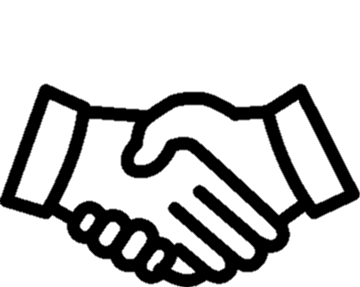 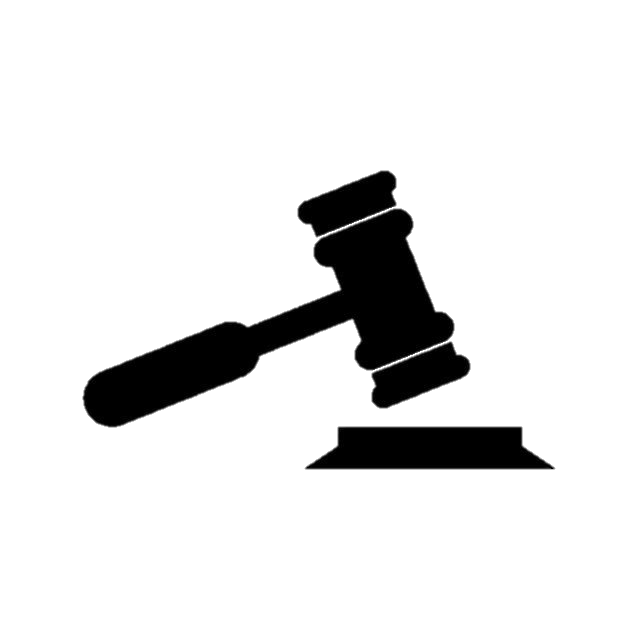 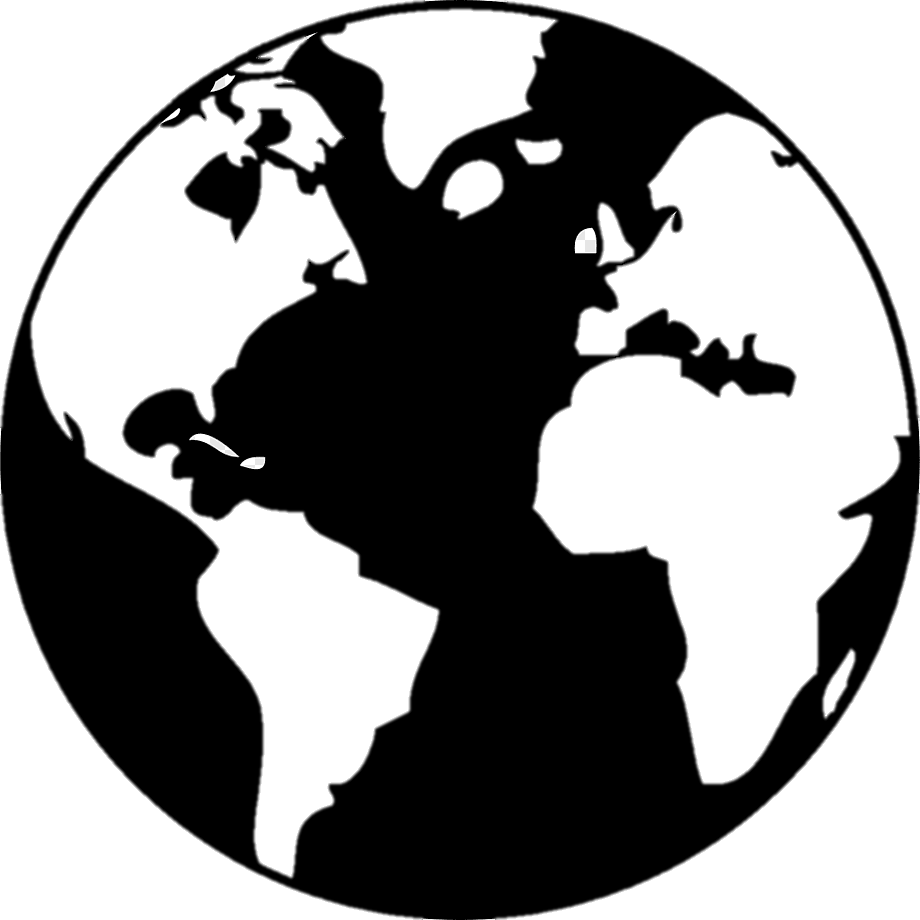 Fontes Complementares
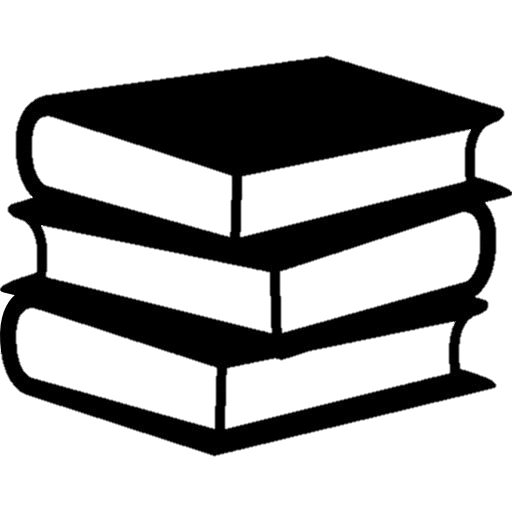 Breve introdução sobre o Direito Trabalhista e Previdenciário
Direito Trabalhista
O objetivo principal do direito trabalhista é regular as relações entre empregadores e empregados, garantindo direitos como:
Jornada de trabalho;
Férias;
Salário mínimo;
Licença maternidade/paternidade;
Segurança e saúde no trabalho.
Breve introdução sobre o Direito Trabalhista e Previdenciário e como eles se relacionam
Direito Previdenciário
Já o direito previdenciário garante a proteção social aos trabalhadores e seus dependentes, assegurando que, em situações de incapacidade para o trabalho (seja por doença, acidente ou idade), esses indivíduos tenham acesso a benefícios e assistência, como:
Aposentadoria;
Benefícios por incapacidade;
Benefício de prestação continuada;
Pensão por morte.